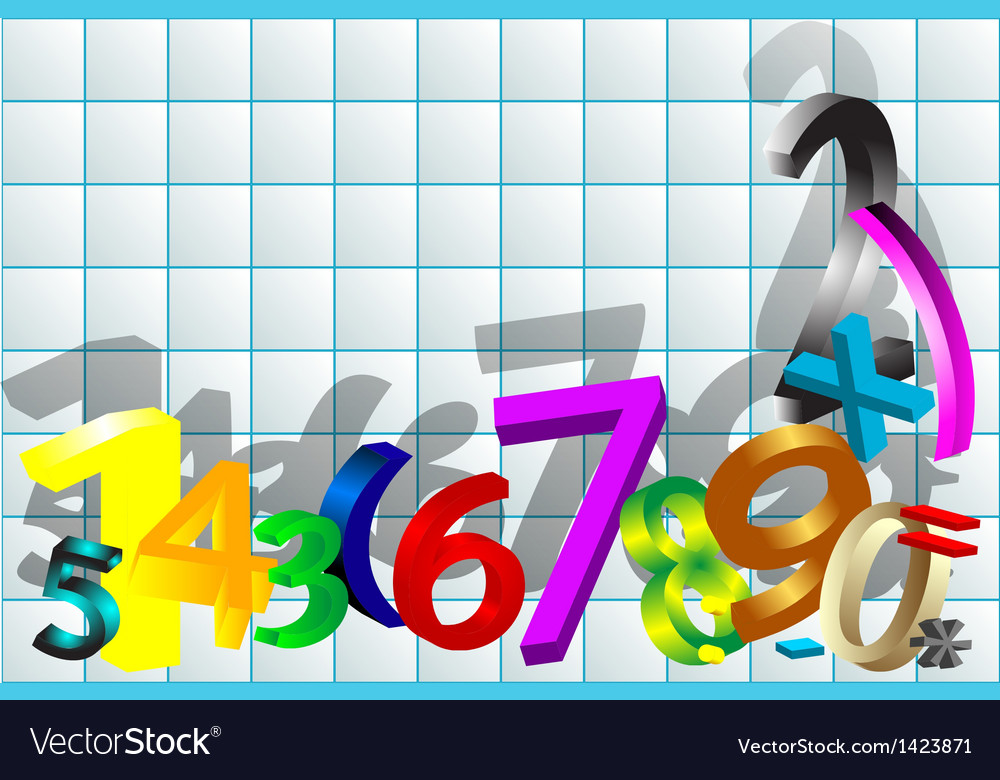 Простые и составные числа.
Математика  5 класс.
Разминка . Отгадайте слово из  7 букв.
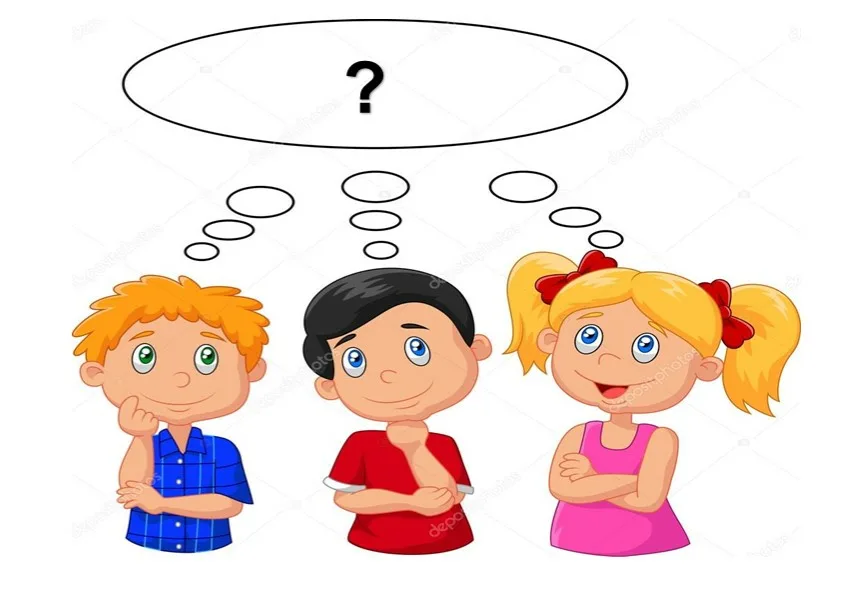 Отгадайте слово: (7 букв)
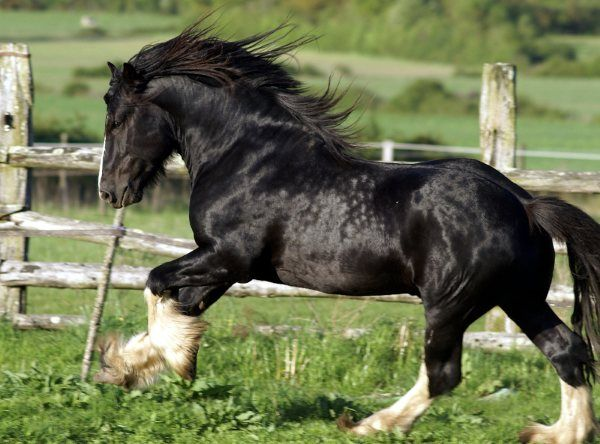 Дестриэ
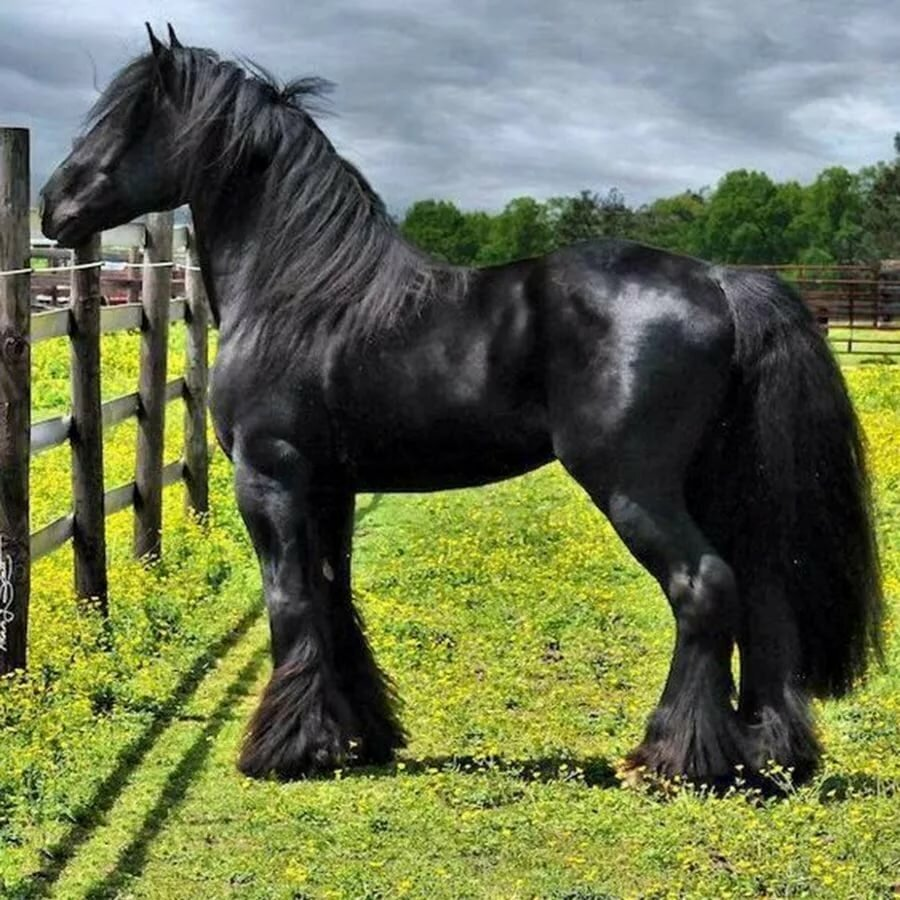 Крупный боевой 
рыцарский конь
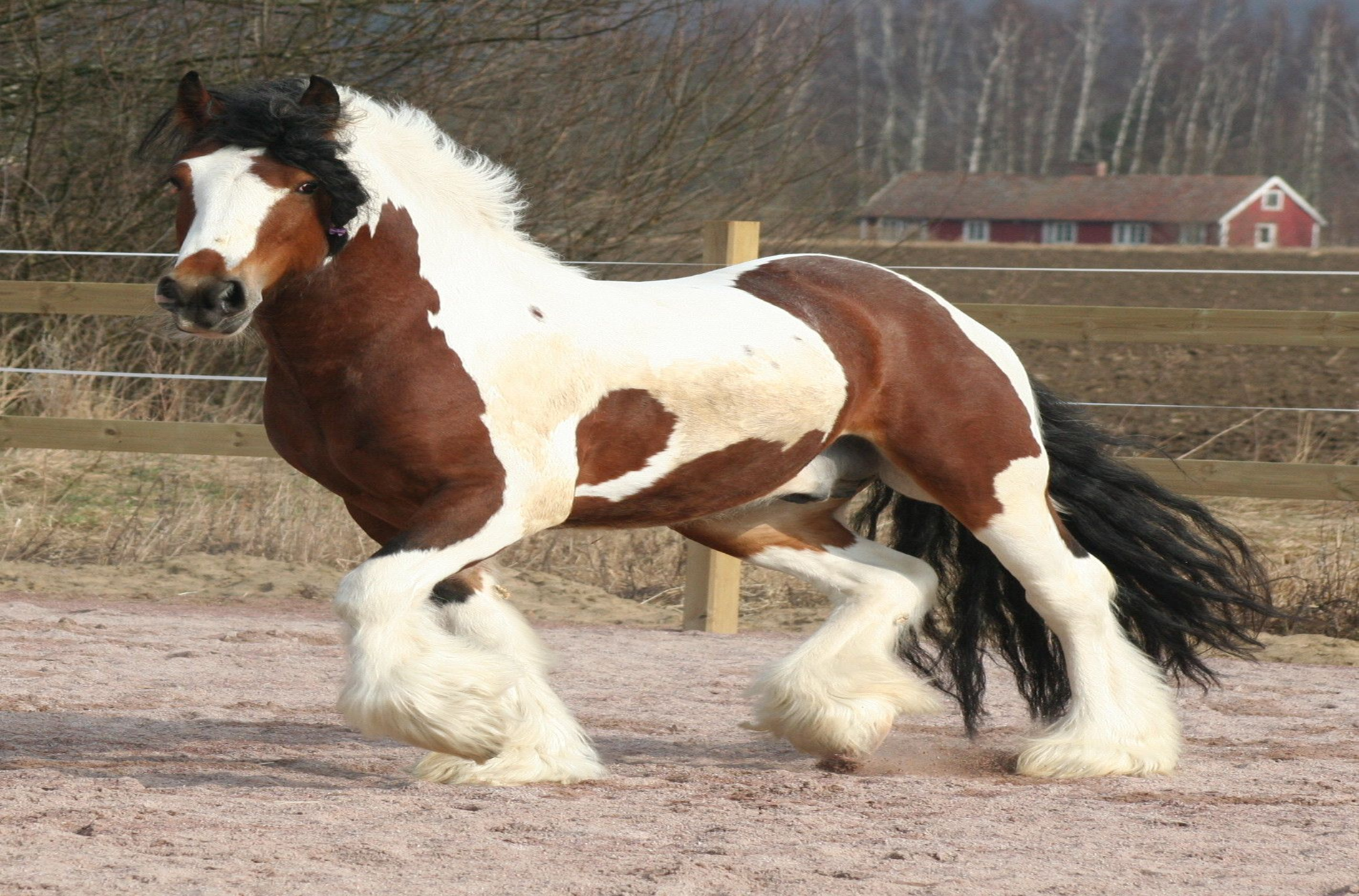 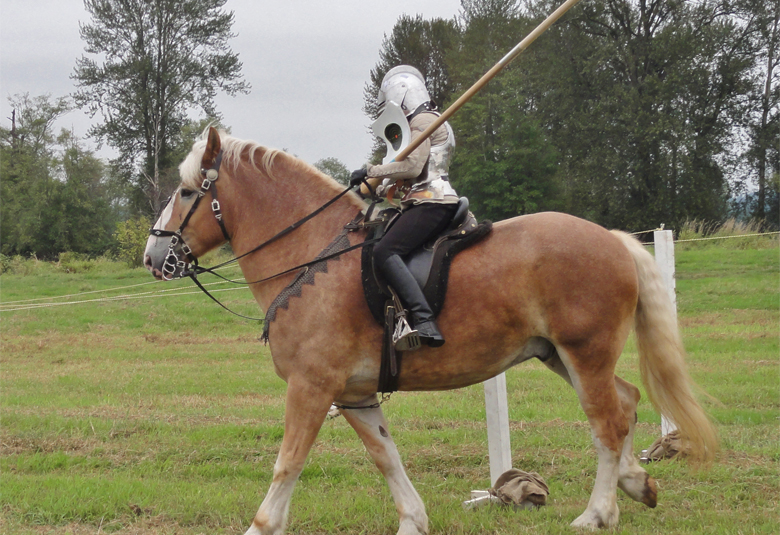 1 = 1²
1 + 3 = 4 = 2·2 = 2²
1 + 3 + 5 = 9 = 3·3 = 3²
1 + 3 + 5 + 7 = 16 = 4·4 = 4²
во II веке до н.э. Эратосфен
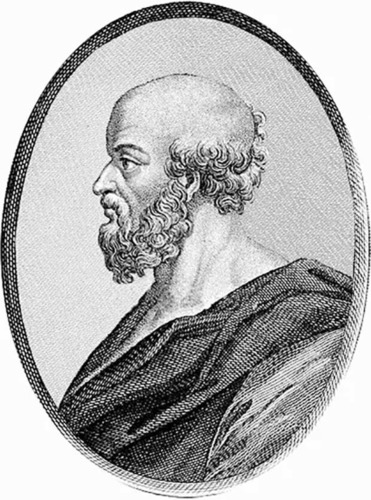 алгоритм нахождения простых чисел до некоторого целого числа.
«решето Эратосфена»
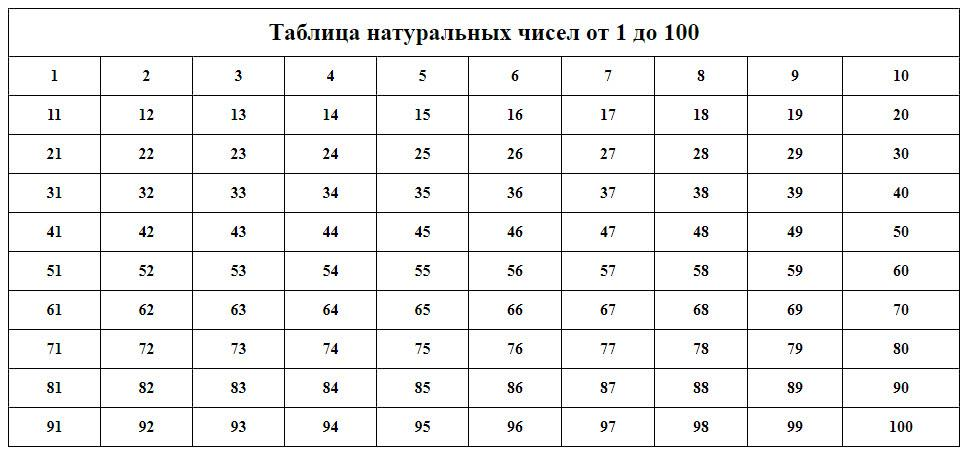 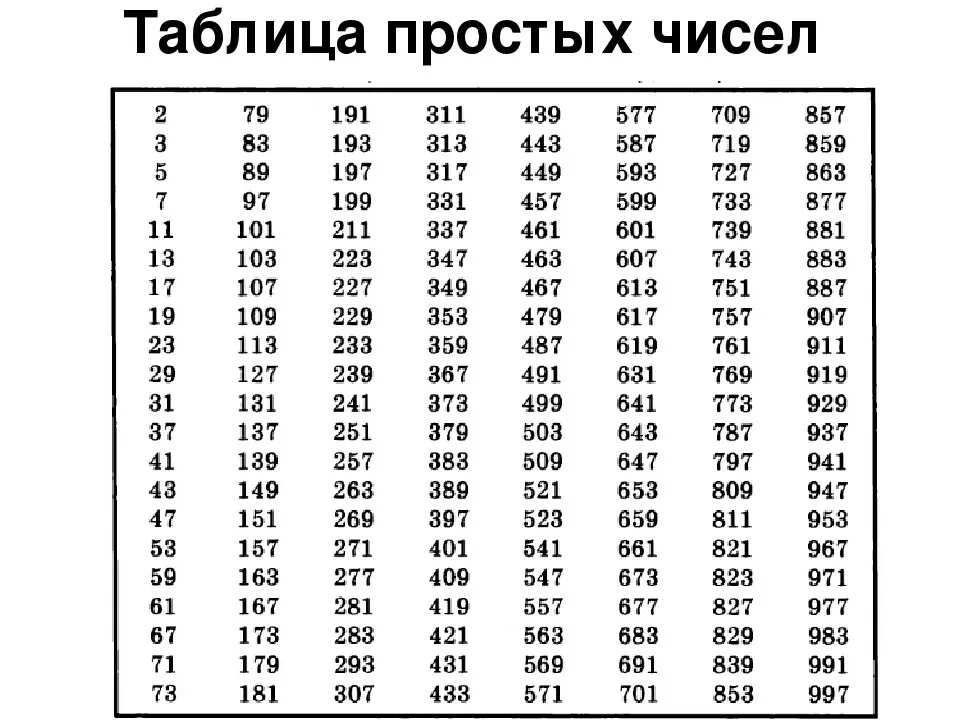 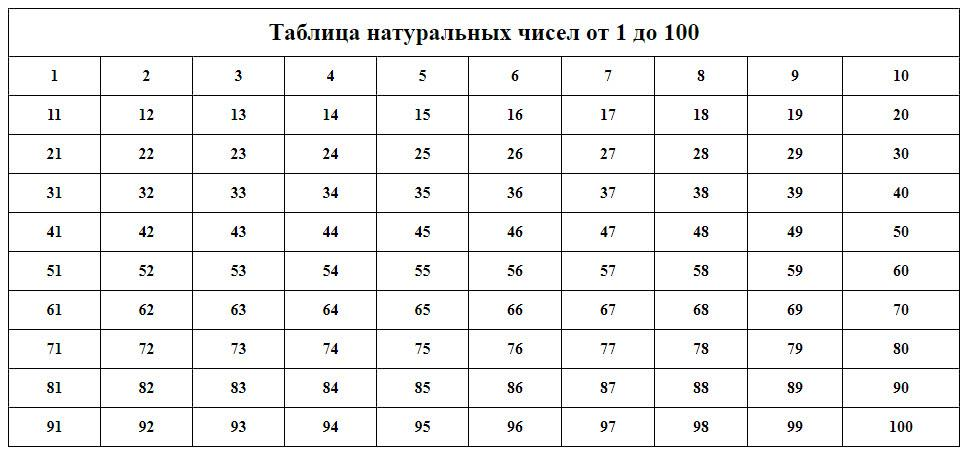